Vocabulario
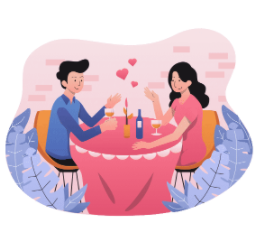 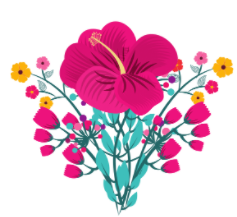 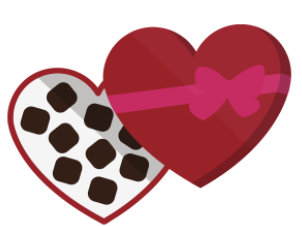 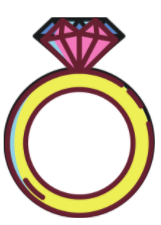 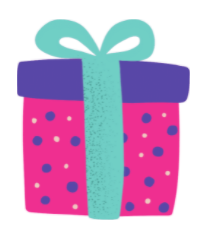 un regalo
un anillo
una cita
unas flores
chocolate
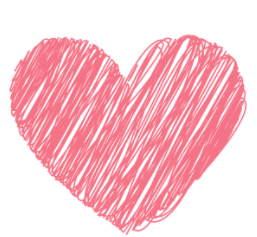 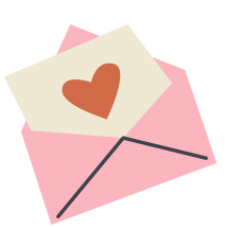 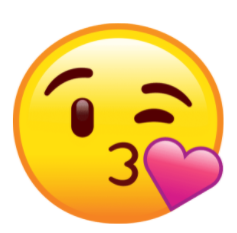 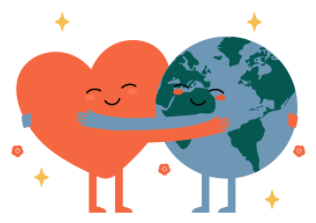 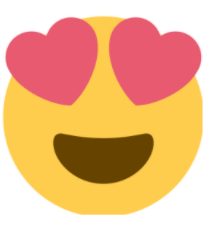 amar
un corazón
una tarjeta
besar
abrazar
© WE TEACH MFL
¿Qué falta?
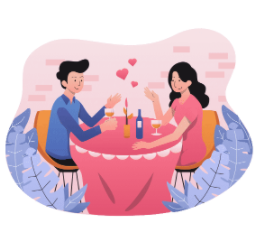 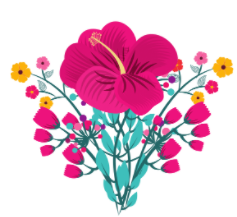 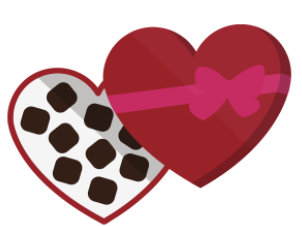 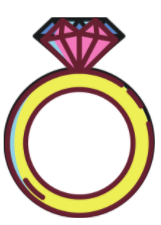 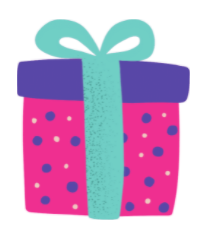 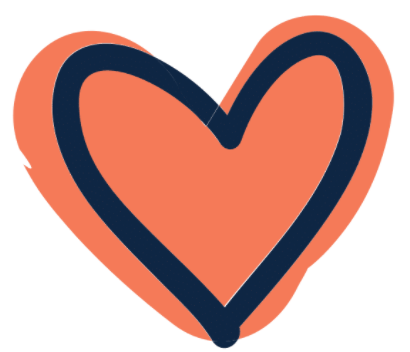 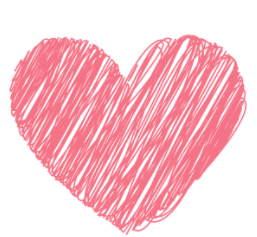 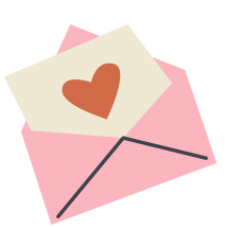 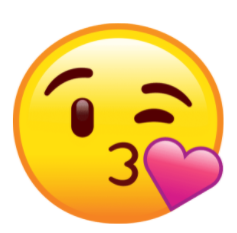 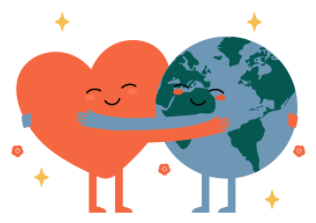 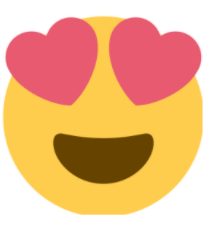 © WE TEACH MFL
¿Qué falta?
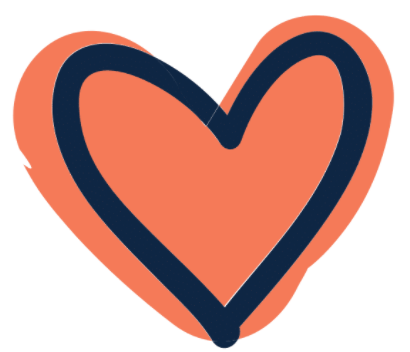 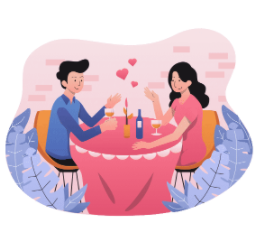 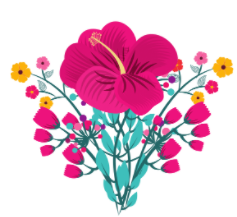 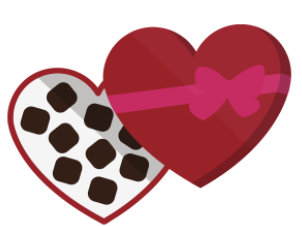 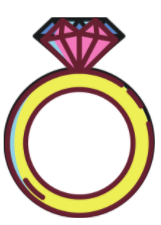 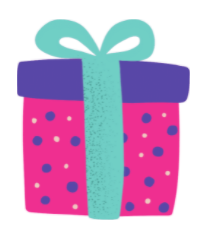 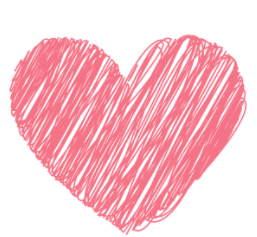 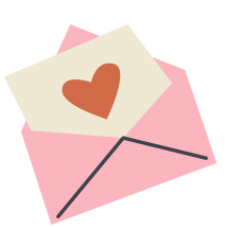 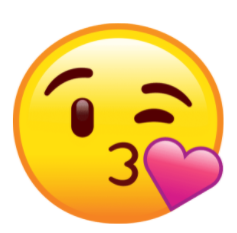 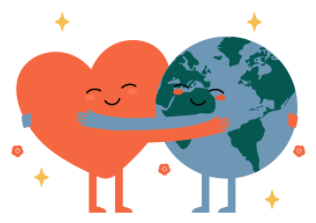 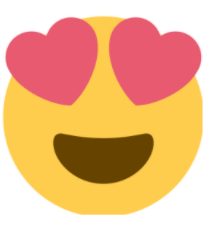 © WE TEACH MFL
¿Qué falta?
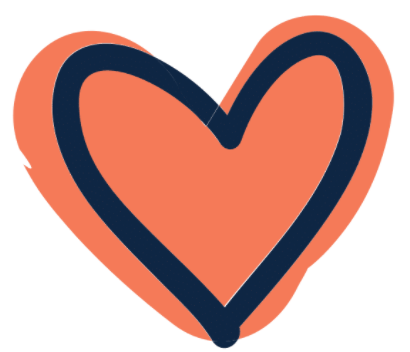 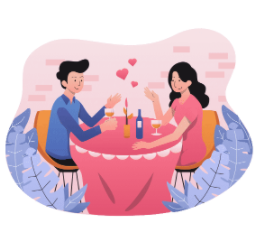 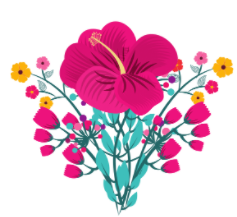 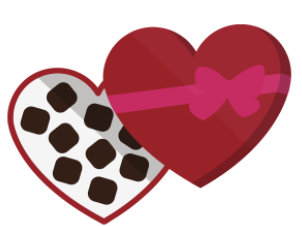 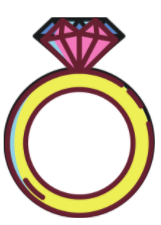 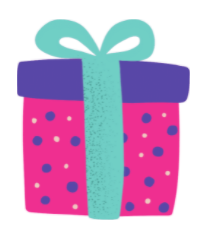 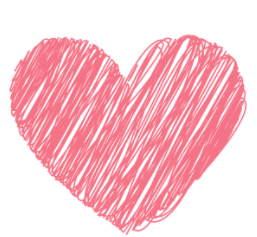 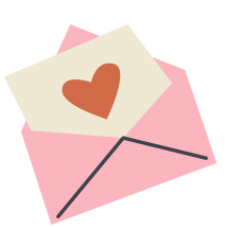 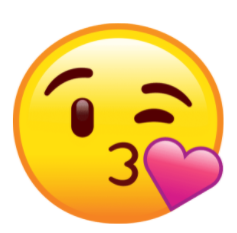 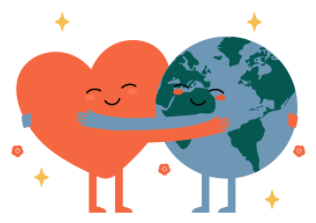 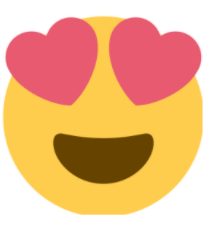 © WE TEACH MFL
¿Qué falta?
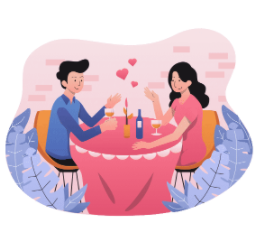 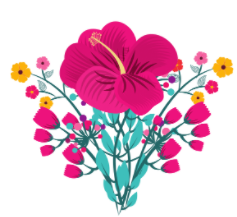 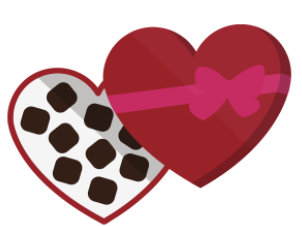 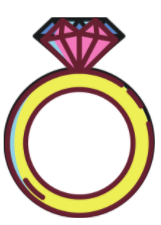 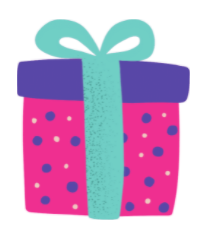 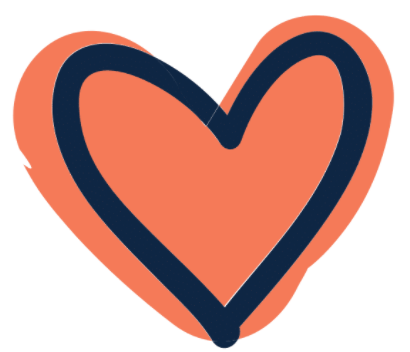 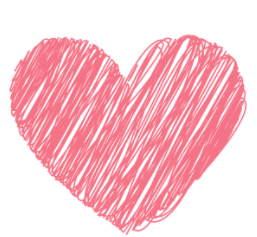 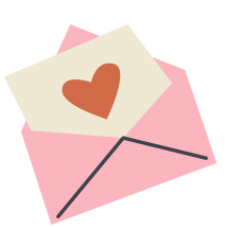 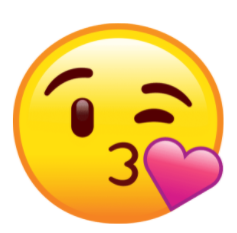 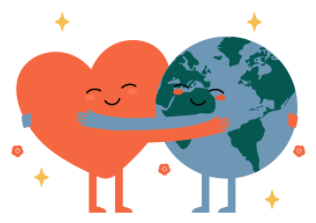 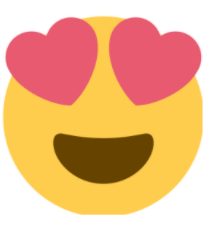 © WE TEACH MFL
¿Qué falta?
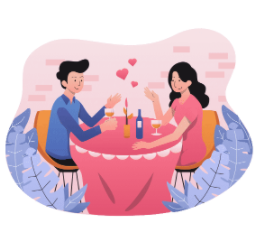 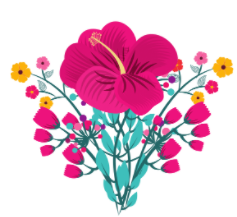 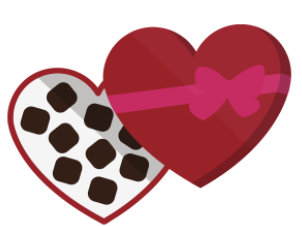 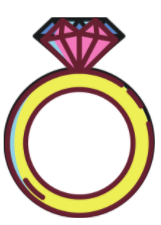 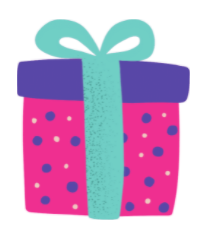 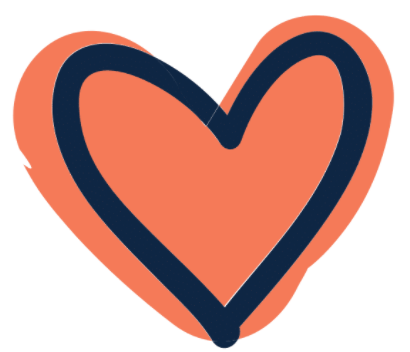 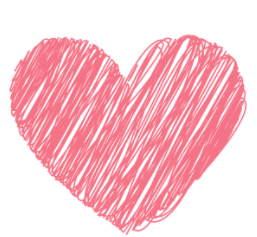 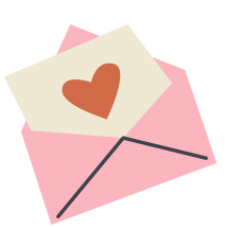 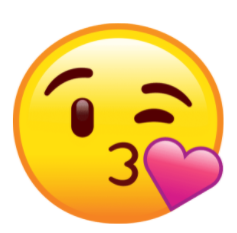 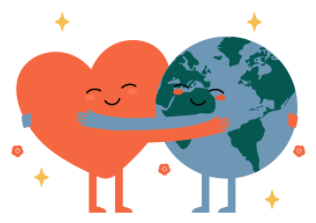 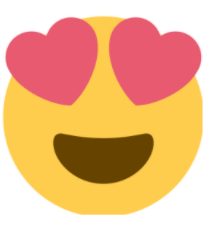 © WE TEACH MFL
¿Qué falta?
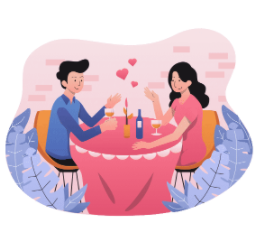 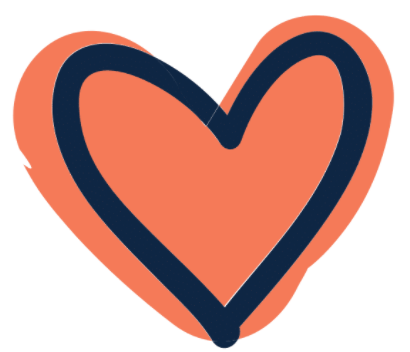 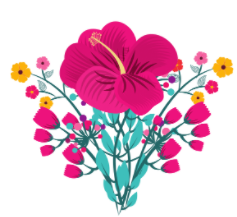 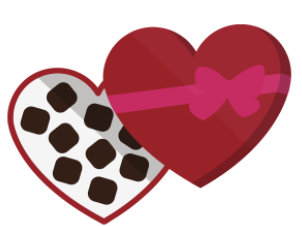 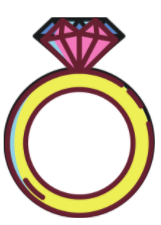 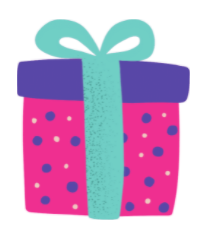 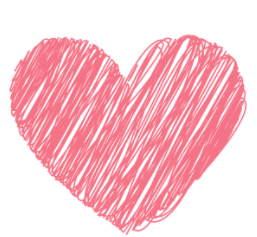 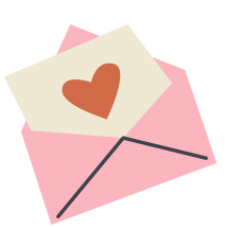 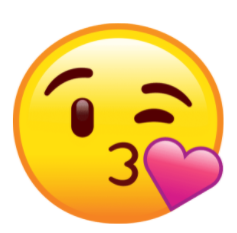 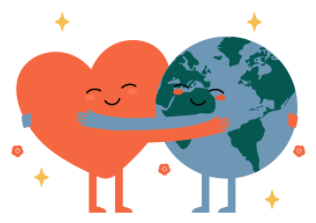 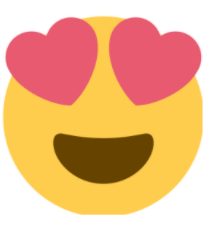 © WE TEACH MFL
¿Qué falta?
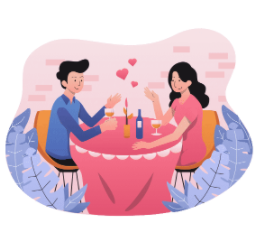 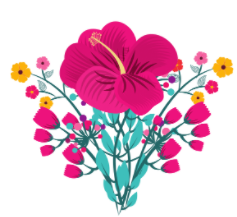 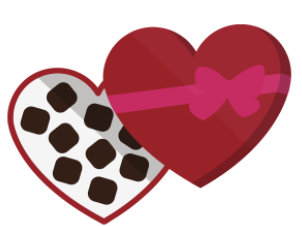 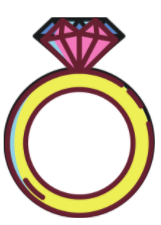 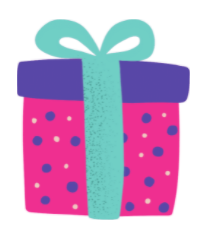 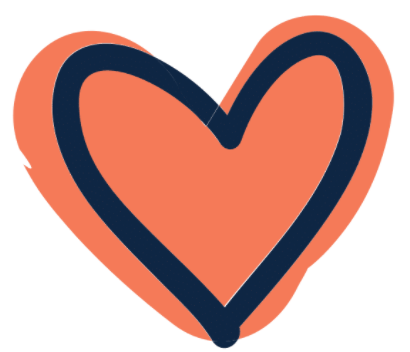 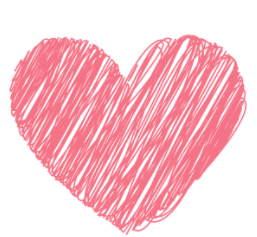 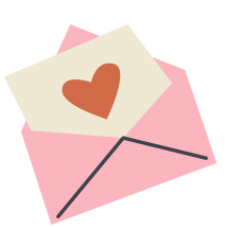 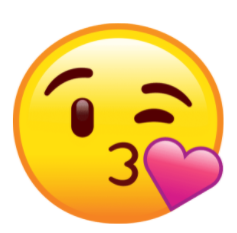 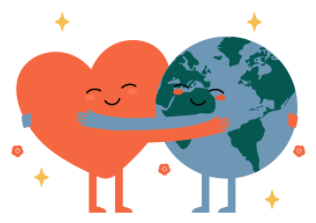 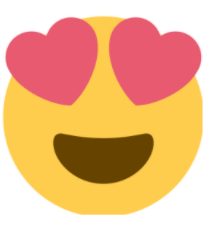 © WE TEACH MFL
¿Qué falta?
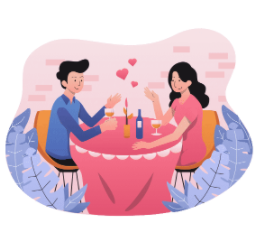 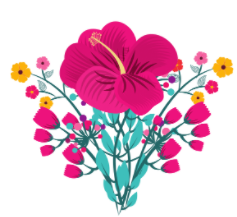 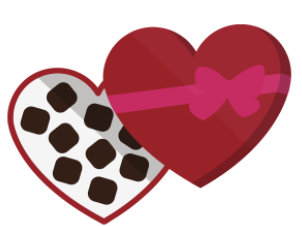 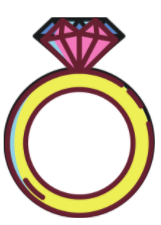 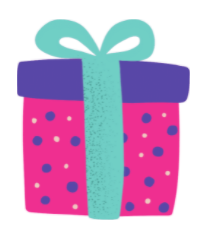 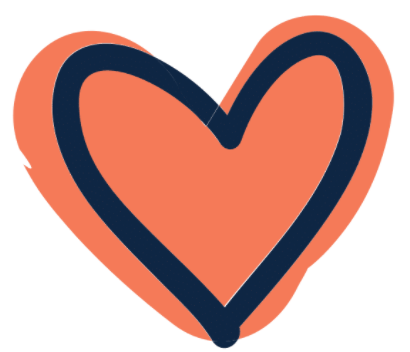 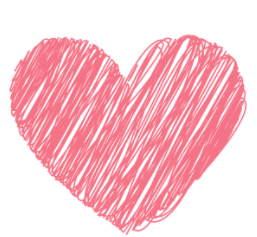 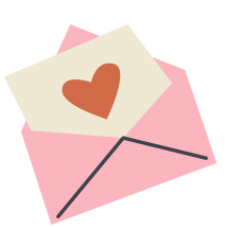 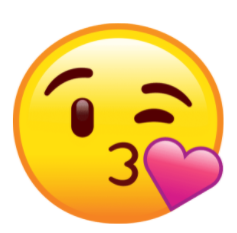 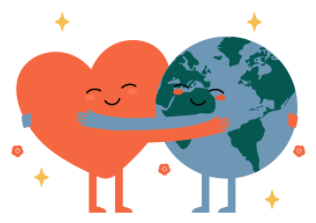 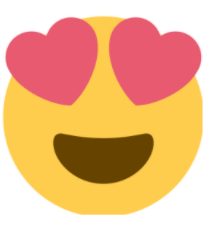 © WE TEACH MFL
¿Qué falta?
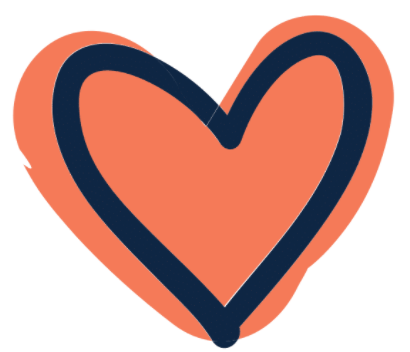 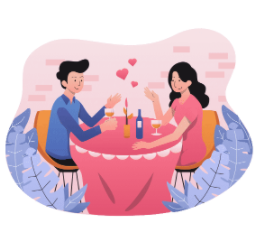 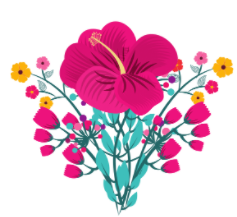 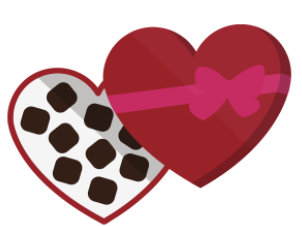 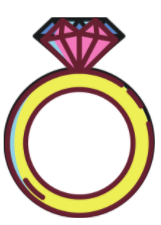 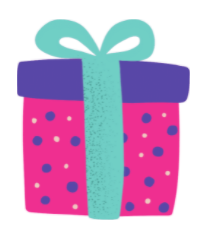 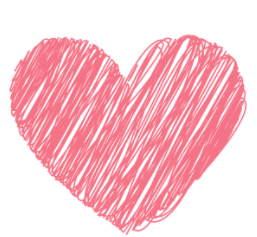 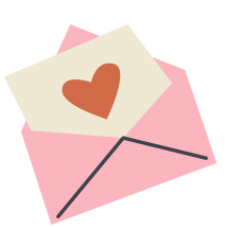 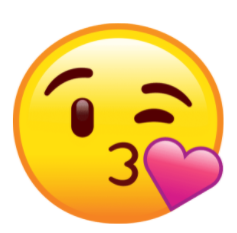 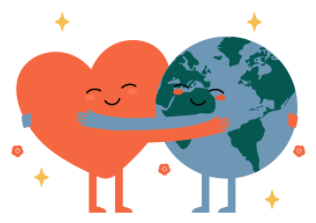 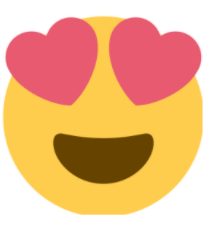 © WE TEACH MFL
¿Qué falta?
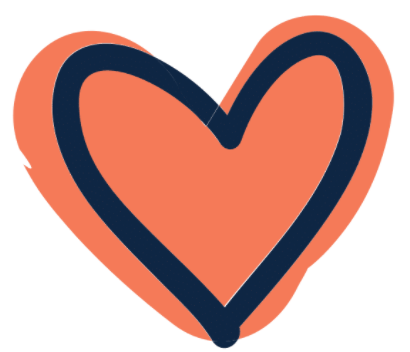 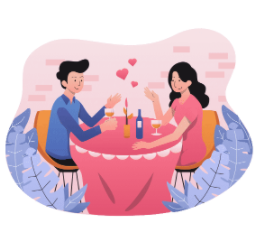 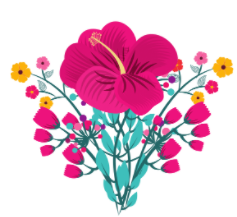 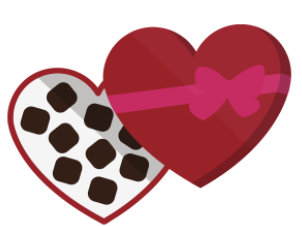 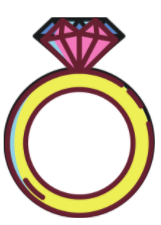 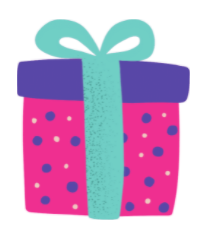 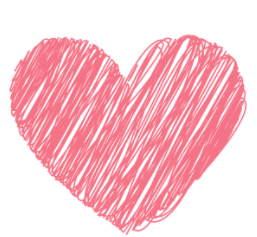 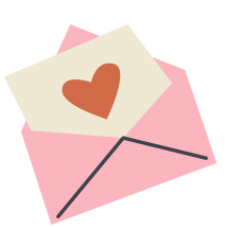 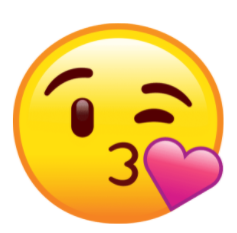 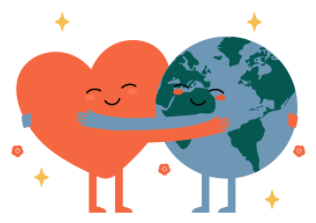 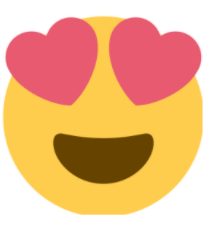 © WE TEACH MFL
Preterite Recap
Can you complete the verb tables for regular preterite verbs and the key irregulars?
Yo compré (comprar) un regalo para mi novia.
Mi esposo y yo fuimos (ir) a un restaurante y comimos (comer) espagueti.
¿Mandaste (mandar) una tarjeta a tu novio?
Ayer yo conocí (conocer) a un chico muy guapo.
Mi novia llevó (llevar) un vestido negro.
Mis compañeros de clase hicieron (hacer) magdalenas.
7. Yo tuve (tener) mariposas en mi estómago cuando te vi (ver).
8. Mi marido preparó (preparar) una cena especial. ¡Fue (ser) una noche romántico! 
9. Ya que estoy soltera salí (salir) con mis amigos y bailamos (bailar).
© WE TEACH MFL
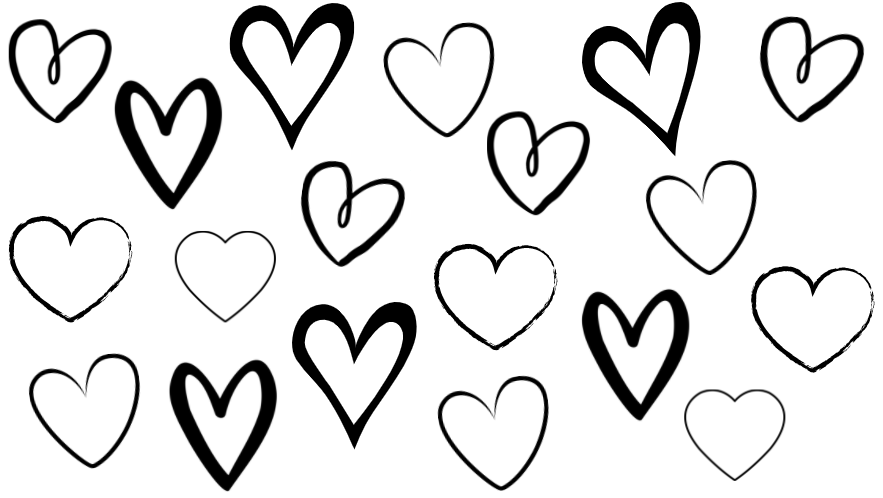 Pick a color for each verb ending and color in the hearts.
fui
vimos
Compré
bailaron
fueron
fue
vi
fuiste
llevaste
hice
comimos
bailé
compramos
hice
escribí
salí
llevé
fui
tuvisteis
© WE TEACH MFL
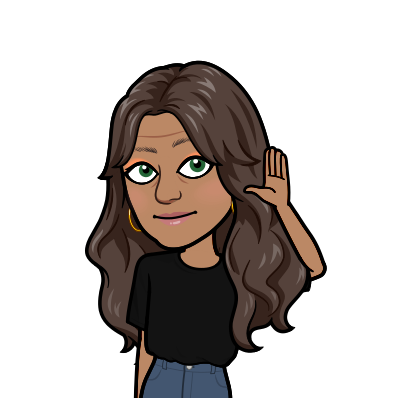 Spot the difference
Listen to the teacher, spot the difference between what you hear and what is written below. Make a note of the difference.
e.g. Fui a un restaurante con mi novio.		al teatro
Mi novio me compró unas flores.
Llevé una camiseta negra con una chaqueta azul.
Mi padre cocinó una paella para mi madre.
En clase hicimos tarjetas.
Después de la cena vimos una película de amor.
Mandé una tarjeta al chico guapo en mi clase de inglés.
Conocí a mi novio hace ocho años.
Preparé una especial para mis padres.
un anillo
camisa
lasaña
magdalenas
una comedia
matemáticas
siete
abuelos
© WE TEACH MFL
novio
compró
flores
mi
me
Reorder the words to form a logical sentence.
1
_________________________________________________________________
Mi novio me compré flores.
una
fuimos
en
al
cita
teatro
2
_________________________________________________________________
Fuimos en una cita al teatro.
botas
y
un
unas
llevé
vestido
rojo
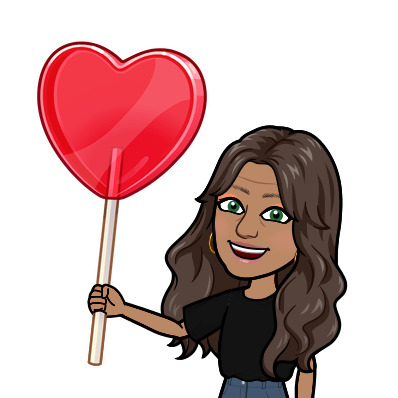 3
_________________________________________________________________
Llevé un vestido rojo y unas botas.
© WE TEACH MFL
Using the boxes translate the text below into Spanish
I spent Valentines day with my boyfriend. We went to a Mexican restaurant and we ate enchiladas. How delicious! He wore jeans and a white shirt. He is very good looking! I bought a new dress for the date. After dinner we took a walk in the park. How romantic! My boyfriend bought me flowers and chocolate. He is very generous and kind.
© WE TEACH MFL